Functional Skills L2 Maths
Session 3
Starter Activity5 in 5
Recap
What did we do last lesson?
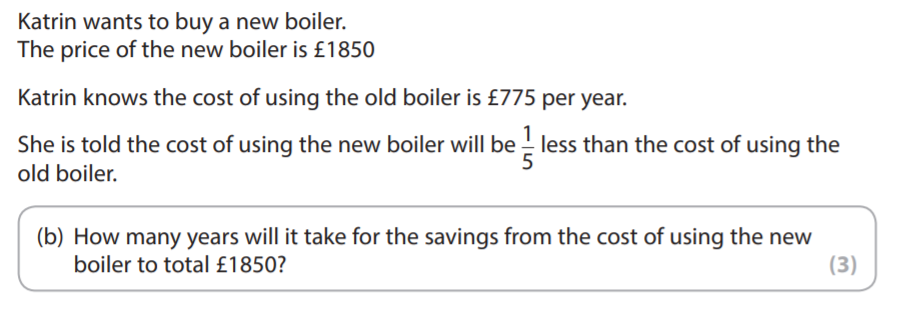 Exam Question
What are we doing today?
Percentages
ratio
What do we need to know?
Converting between Fractions, Decimals & Percentages
How to find a percentage of a number
Reverse percentages

Three ways of working with ratio
Converting between Fractions, Decimals & Percentages
Let's move to the whiteboard!
Converting Between Fraction, Decimals & Percentages
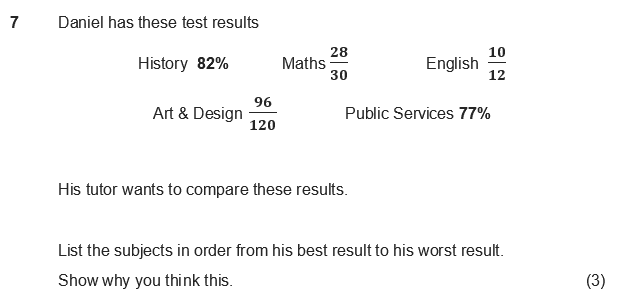 Exam Question
Now let’s use our converting skills to solve this question
Finding percentages
Finding Percentages
Percent (per cent) means out of 100
It’s just like a fraction except the bottom number is 100
So, we can use the same method!
Divide by the bottom

Times by the top
Finding Percentages
Divide by the bottom

Times by the top
Finding Percentages
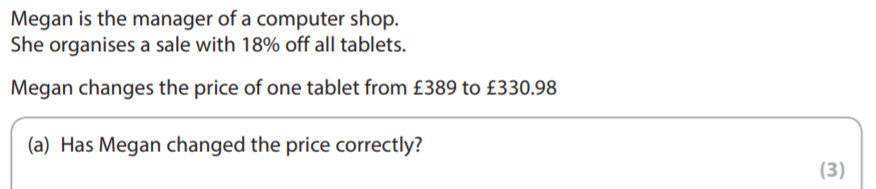 Exam Question
Reverse Percentages
Reverse Percentages
Sometimes we are given an amount and we have to work backwards to find the original value based on a percentage change.
To do this we need to find 1%. 
From there we can work out anything!
Think about the percentage value of the amount you have been given.
Let’s look at some examples…
Reverse Percentages
A shop offers 30% off everything in a sale. The sale price of a pair of designer shoes is £84. 
Calculate the cost of the shoes before the sale.
Reverse Percentages
After a 4% wage rise, Bill earned £1248 each month.
Calculate how much Bill earned each month before the wage rise.
Exam Question
Ratio
What do we need to know?
Ratio 
How to write and simplify a ratio from given quantities
How to share a quantity in a given ratio
How to work out a total amount from a given quantity
What are Ratios?
Ratio is a way of comparing one part to another part

The ratio 2:5 means for every 2 of one thing, there are 5 of the other
Ratio – Option 1
A bathroom is decorated with 150 blue tiles and 180 white tiles. 
What is the ratio of blue tiles to white tiles?
150:180
Now we can simplify
As both end in 0 we can divide by 10
15:18
We can divide both by 3
5:6
So, the ratio of blue tiles to white tiles is 5:6
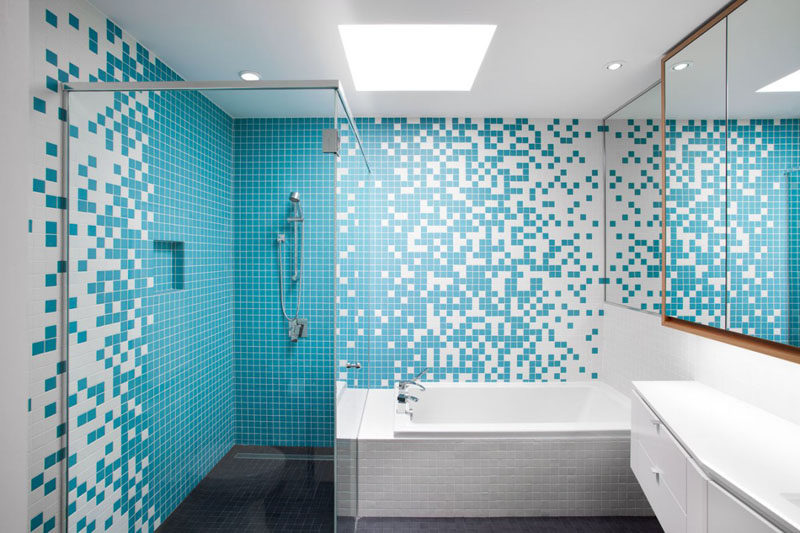 Ratio - Practice
Ana has a fish tank. The tank contains 21 tetra fish and 3 clown fish and 12 angel fish. Write this as a ratio and simplify

Rees is having a BBQ. He has invited 4 vegetarians and 12 meat eaters. What is the ratio of vegetarian to non-vegetarian guests? Simplify your answer.

An English class contains 28 students. 12 are female, the rest are male. Write the ratio of female to male students in its simplest form.
Ratio – Option 2
Split £300 between Kasey and Sophie using the ratio 1:3
First, we need to calculate the total number of parts
	1+3 = 4 
We divide the £300 by 4 to find 1 part
	300 ÷ 4 = 75
Now times by the ratios to find your amounts
	75 x 1= £75 (Kasey’s part)
	75 x 3 = £225 (Sophie’s part)
To check your work, you can add the amounts. They should always total your original number! (75 + 225 = 300)
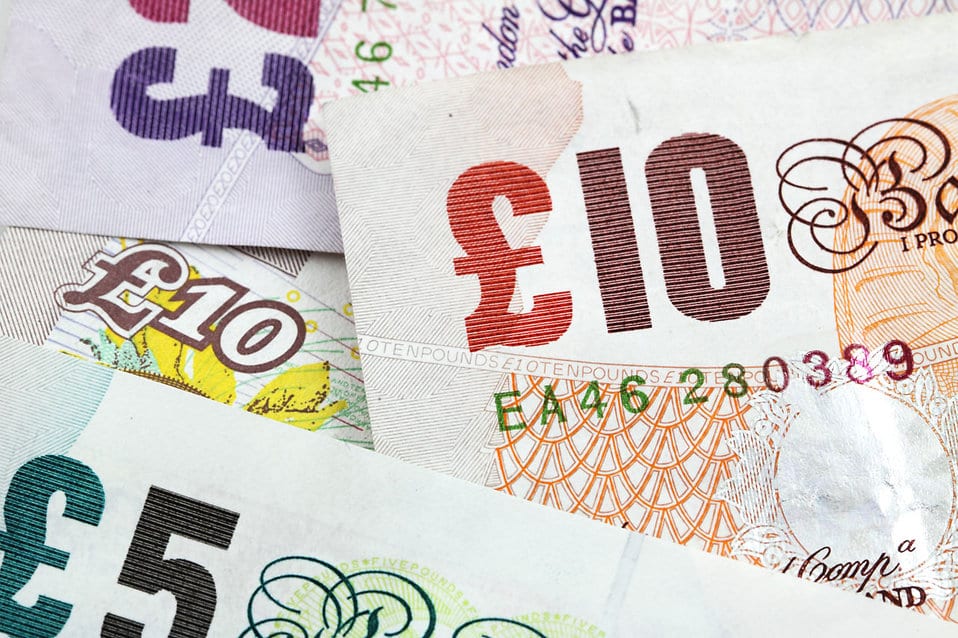 Ratio - Practice
Split £150 into the ratio 	2:1 
		
Split 360g into the following ratio 	5:7
		
Split 225m into the following ratio 	5:1:3
Ratio – Option 3
Rafael makes a cocktail using the following ratio of juice to alcohol: 5:2
He uses 60ml of alcohol. How many ml of juice did he use?
60ml is 2 parts
To find 1 part we divide by 2 
(60 ÷ 2 = 30ml)
We can now times this by 5 to find how much juice was used
(30 x 5 = 150ml)
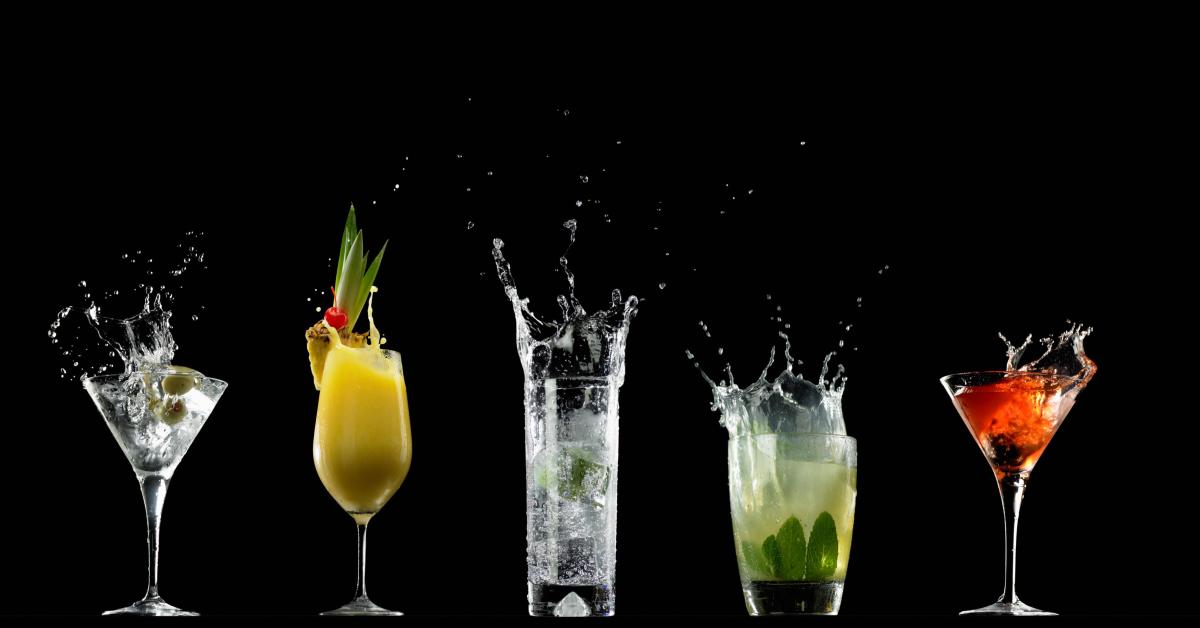 Ratio - Practice
A car factory produces red and blue cars in the ratio 3:5. 
If it produces 150 red cars each week, how many blue cars does it make? 

Turquoise paint is made from blue, white and green in the ratio 2:4:1. If you have 4 litres of blue paint, how many litres of turquoise paint can you make? 

A man knits baby clothes for his local baby care unit. He makes tops and hats in the ratio 3:2. If he makes 10 more tops than hats, how many hats does he make?
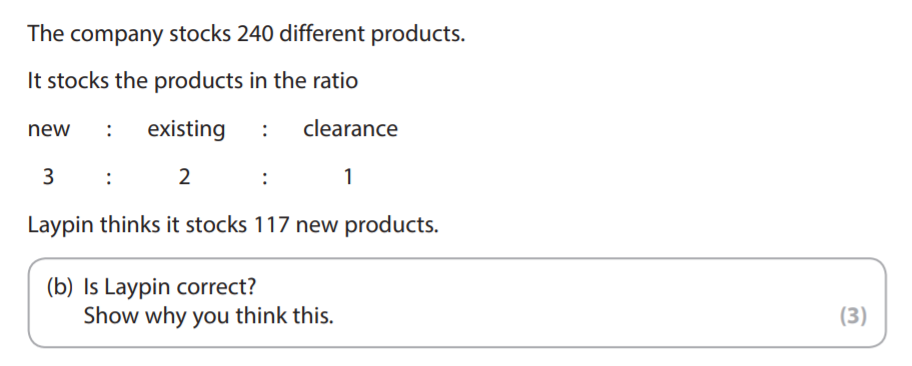 Exam Question
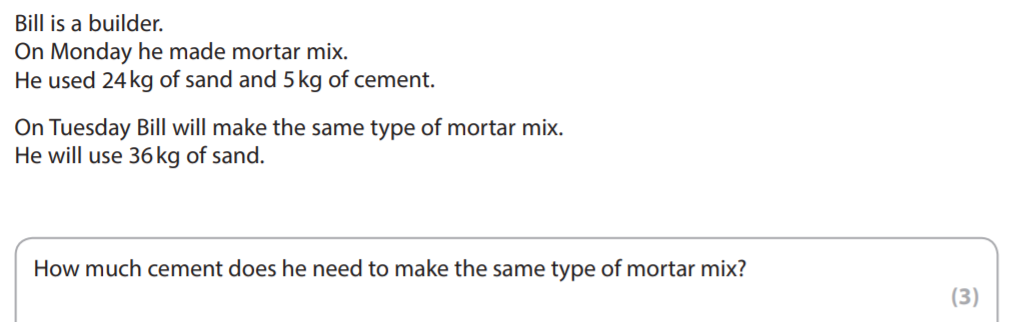 Exam Question
What have we learnt today?
Mentimeter Code:
5561 1042
www.menti.com
Next week’s topic is:
Conversions
Revision Time
All done!